Cyber Response Process
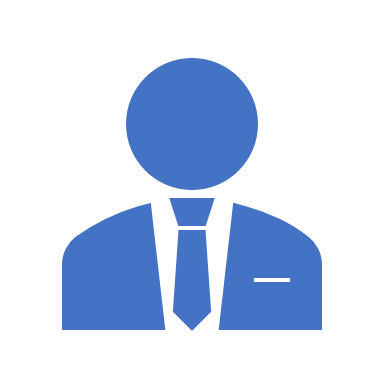 Insured calls AIG Hotline
AIG Hotline representative performs initial analysis on urgency of response.
Once urgency has been confirmed, AIG Hotline representative performs warm transfer of request to legal firm. Legal firm acts as Breach Counsel 
Breach Counsel aims to contact the insured within 1 hour of notification to perform initial triage of incident.
Breach Counsel advises on next steps and coordination of the response.
Breach Counsel will activate IR firm if security breach is confirmed / suspected based on initial analysis.
Breach Counsel will provide legal advice to assist on the requirements to notify regulators and individuals potentially affected.
Insured
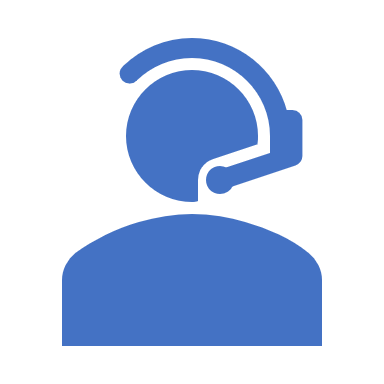 AIG Hotline
Breach Counsel
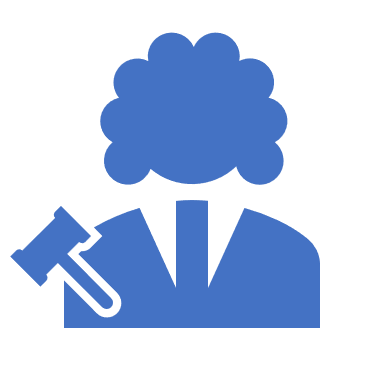 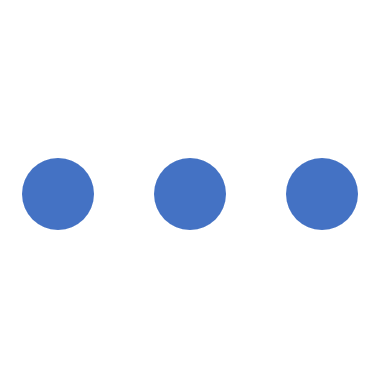 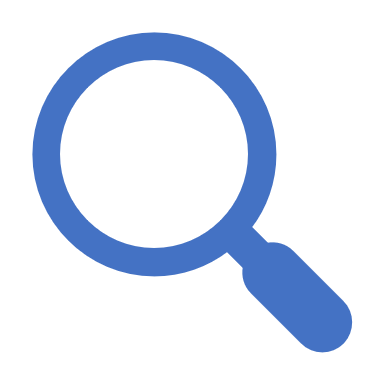 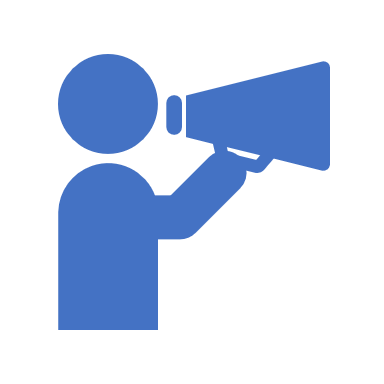 Legal Experts
Crisis Comms
Forensic Investigator
Other Experts
1